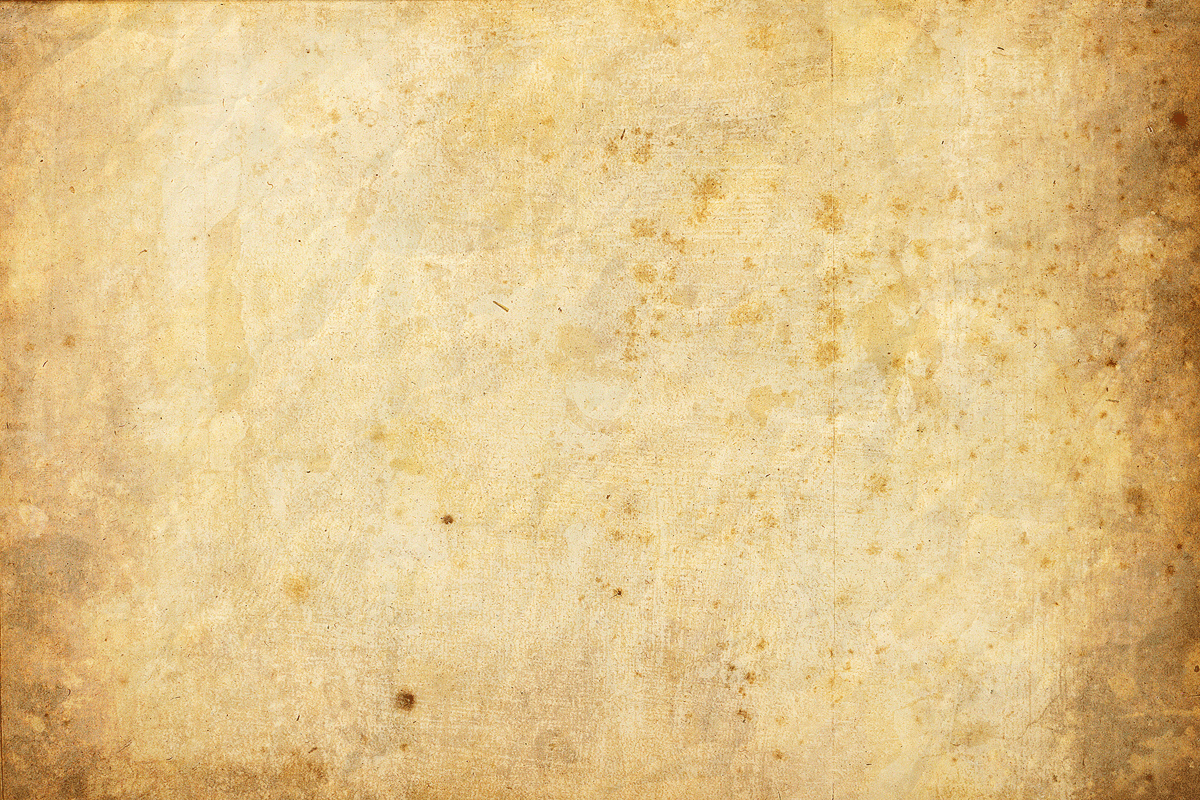 Круглый стол «Сохранение историко-культурного наследия Воронежа: проблемы и перспективы»
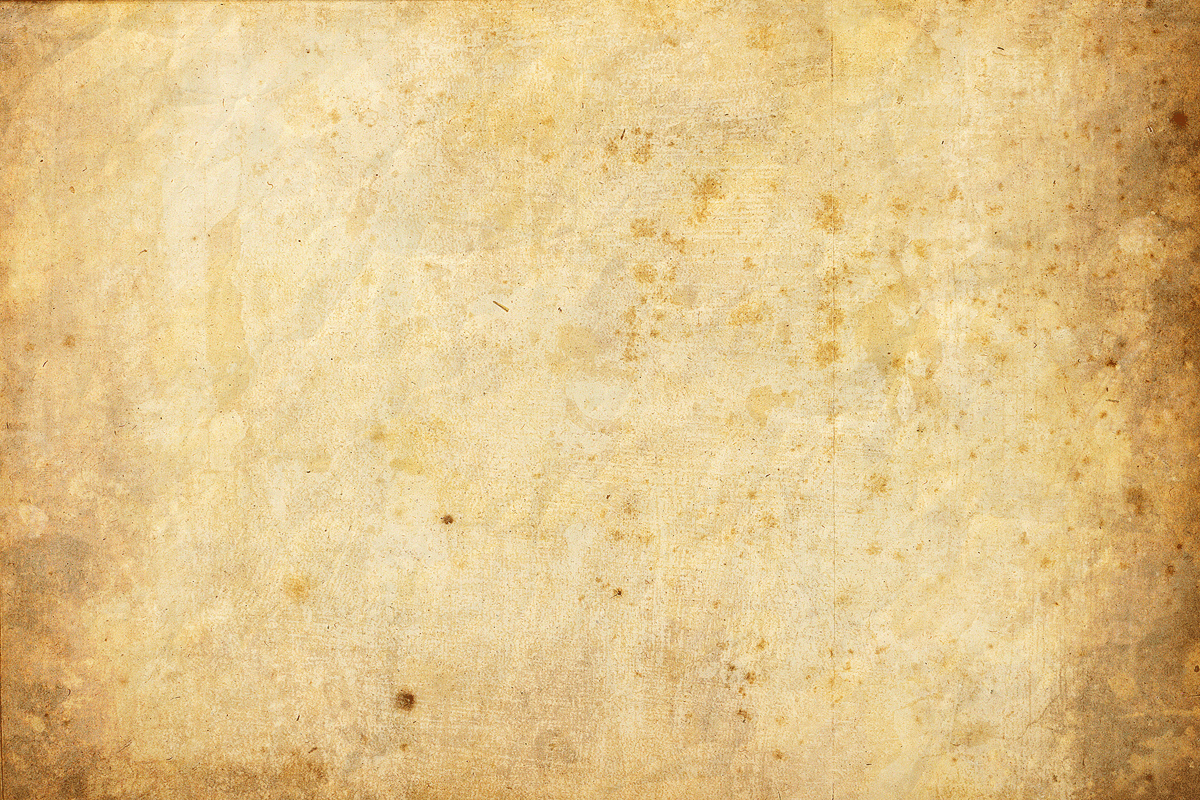 План работы круглого стола
1. Открытие работы круглого стола. 
                                                   Вошина Н.А.
2. Выступления с сообщениями:
- Самый старый дом Воронежа.
                                                 Пыхова Алёна
- История одного дома. «Ноев ковчег».                                                                                              
                                                Платонова Диана 
- Дом братьев Гревцовых.
                                                 Лебедева Ольга
-  Дом А. Ахматовой.
                                                  Кольцова Анастасия
- Уходящий Воронеж в объективе.
                                                 Кузнецова Соня
- Итоги социологического исследования.
                                              Безрядина Мария
3.  Обсуждение.
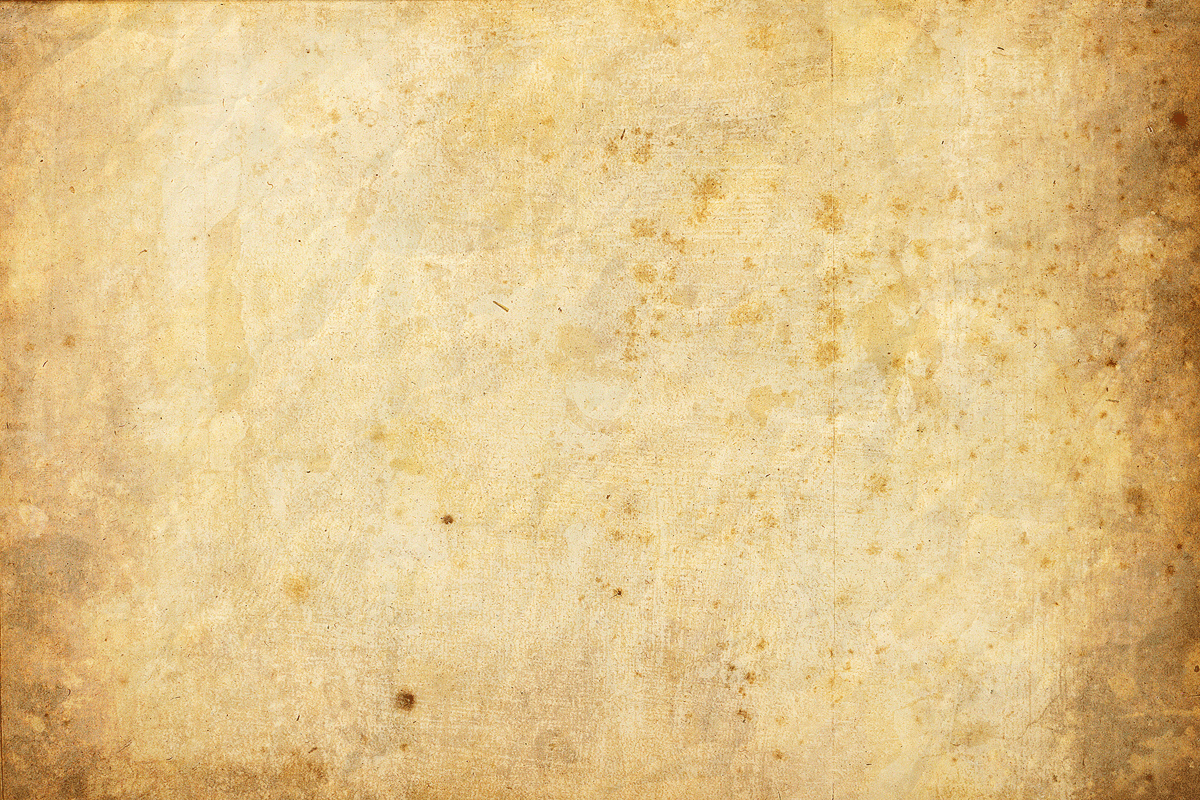 [Speaker Notes: Ролик 1]
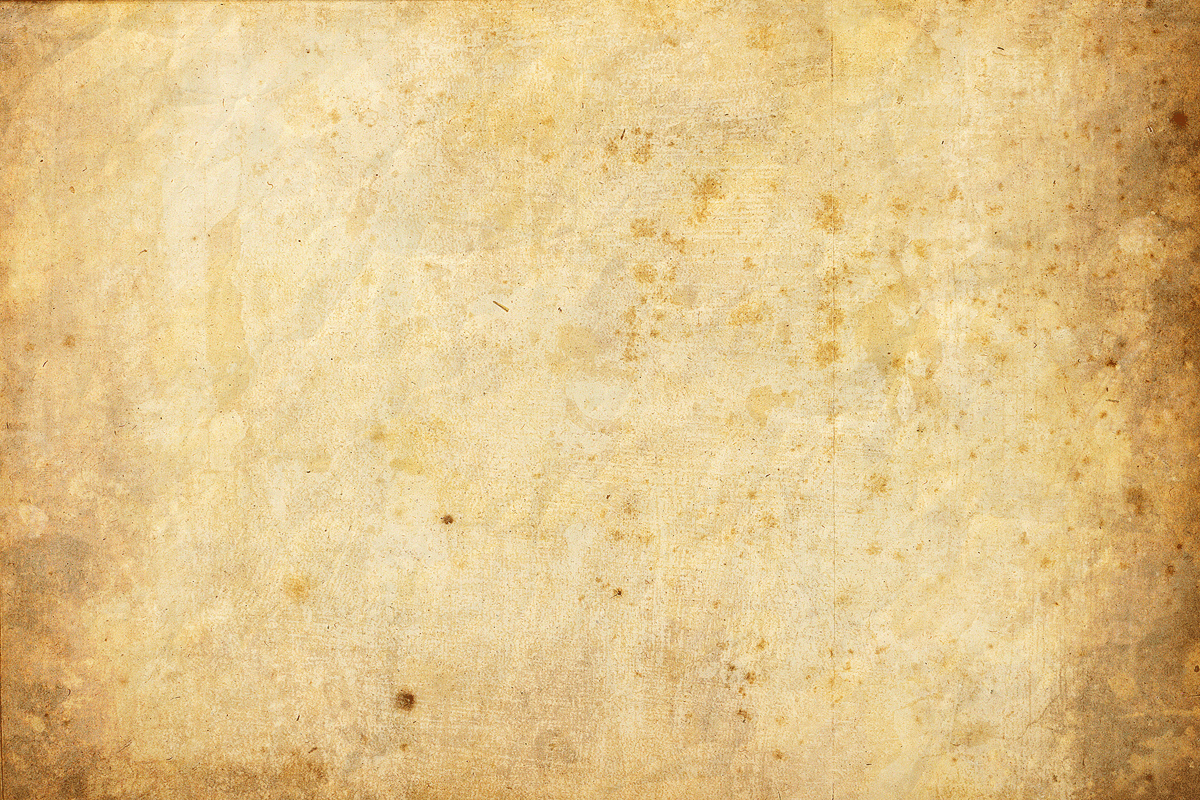 Круглый стол «Сохранение историко-культурного наследия Воронежа: проблемы и перспективы»
Карта Воронежа
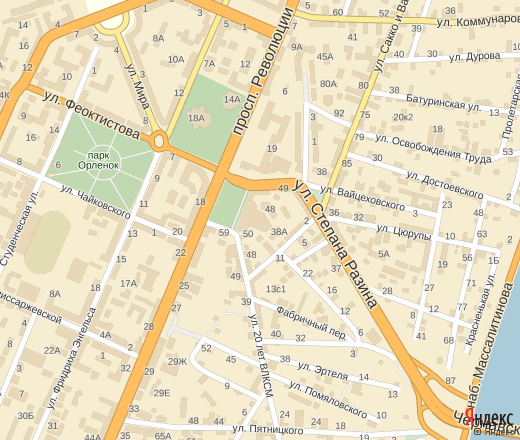 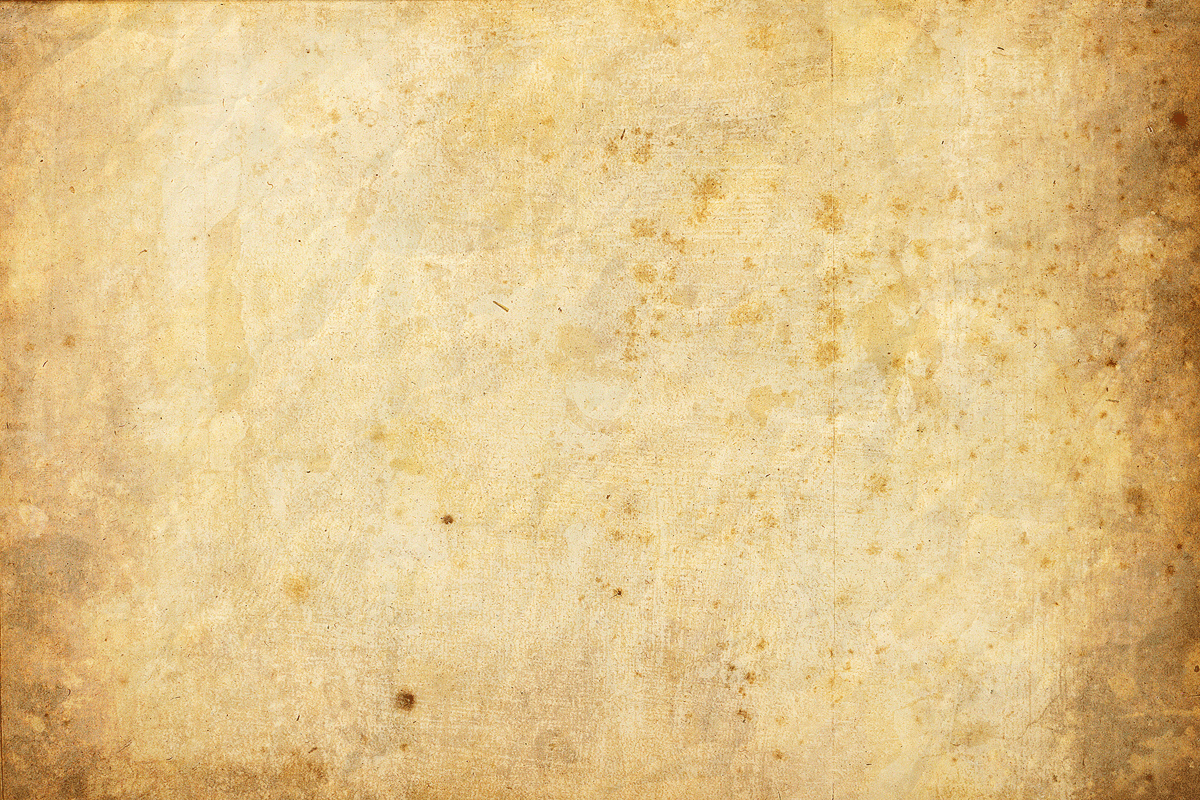 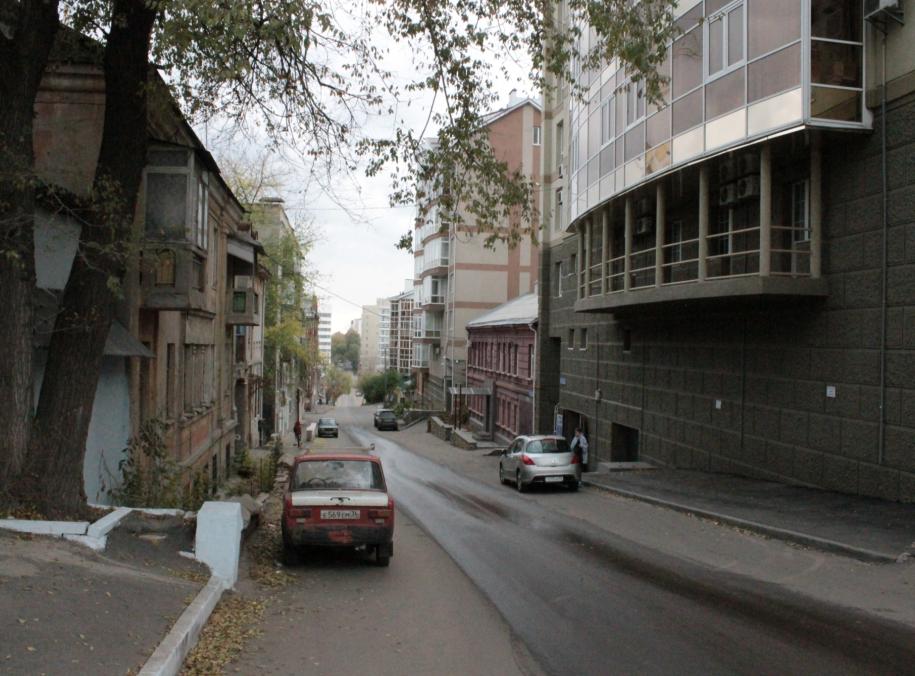 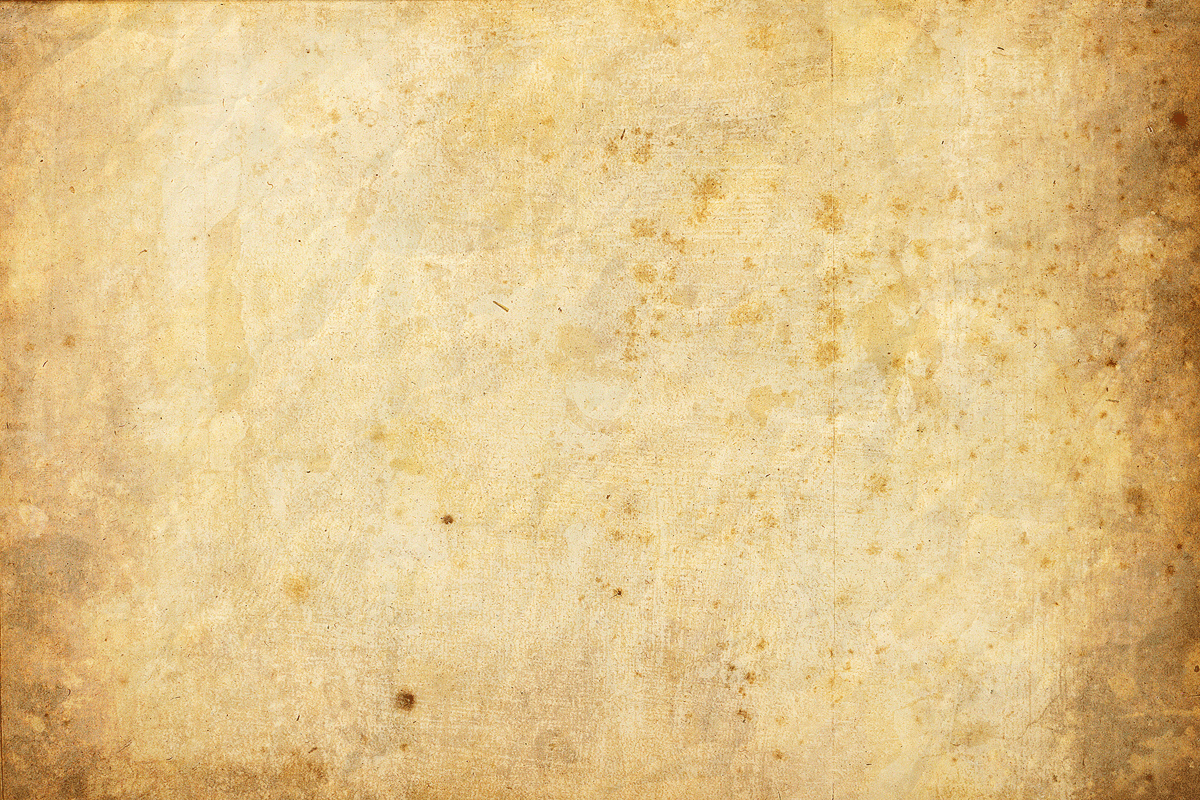 «Путеводитель по Воронежу» (1901 г.)
Поднабережная улица начинается от Петровского сквера и тянется до Покровской церкви. Она населена, а также вся прилегающая к ней местность, довольно густо, преимущественно чиновничьим людом. Несмотря на это, а также и на то обстоятельство, что Поднабережная улица находится вблизи Дворянской, она довольно грязная, не везде вымощена, без тротуаров и плохо освещена».
«Центральная часть этой улицы – Тычек, где сходятся несколько улиц…
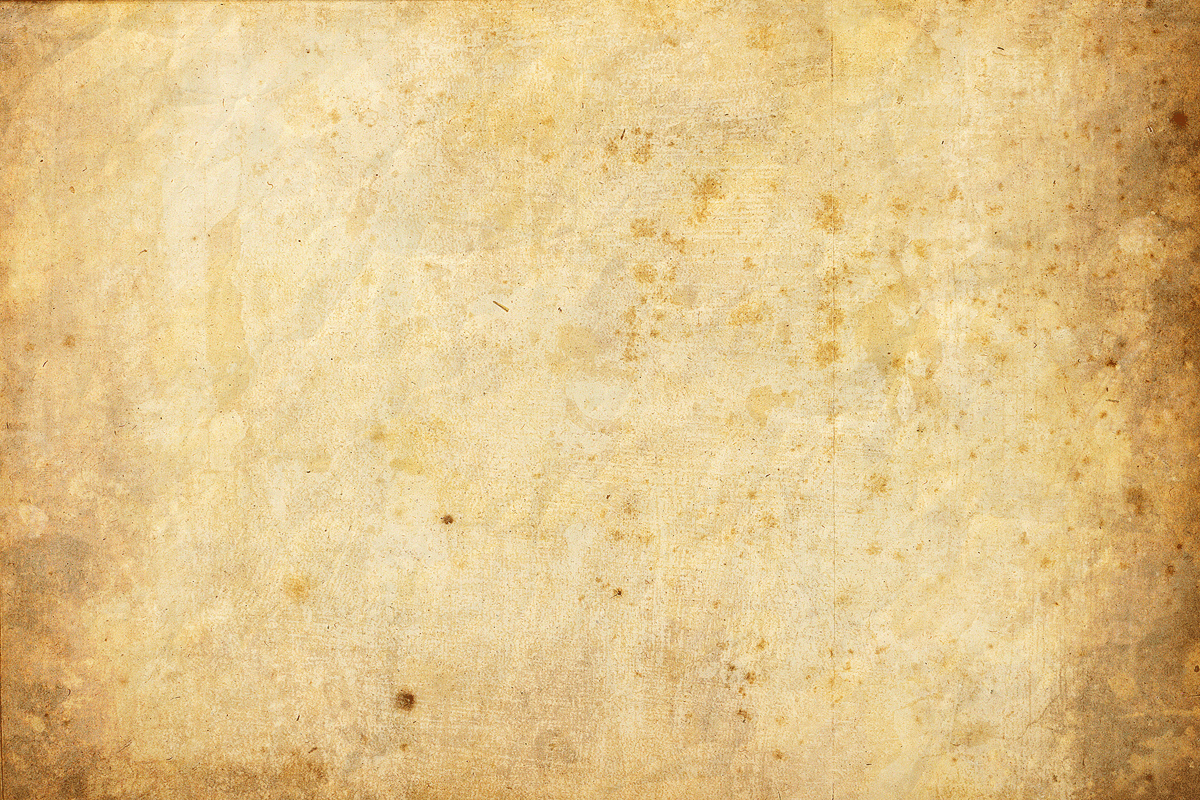 Самый старый дом Воронежа
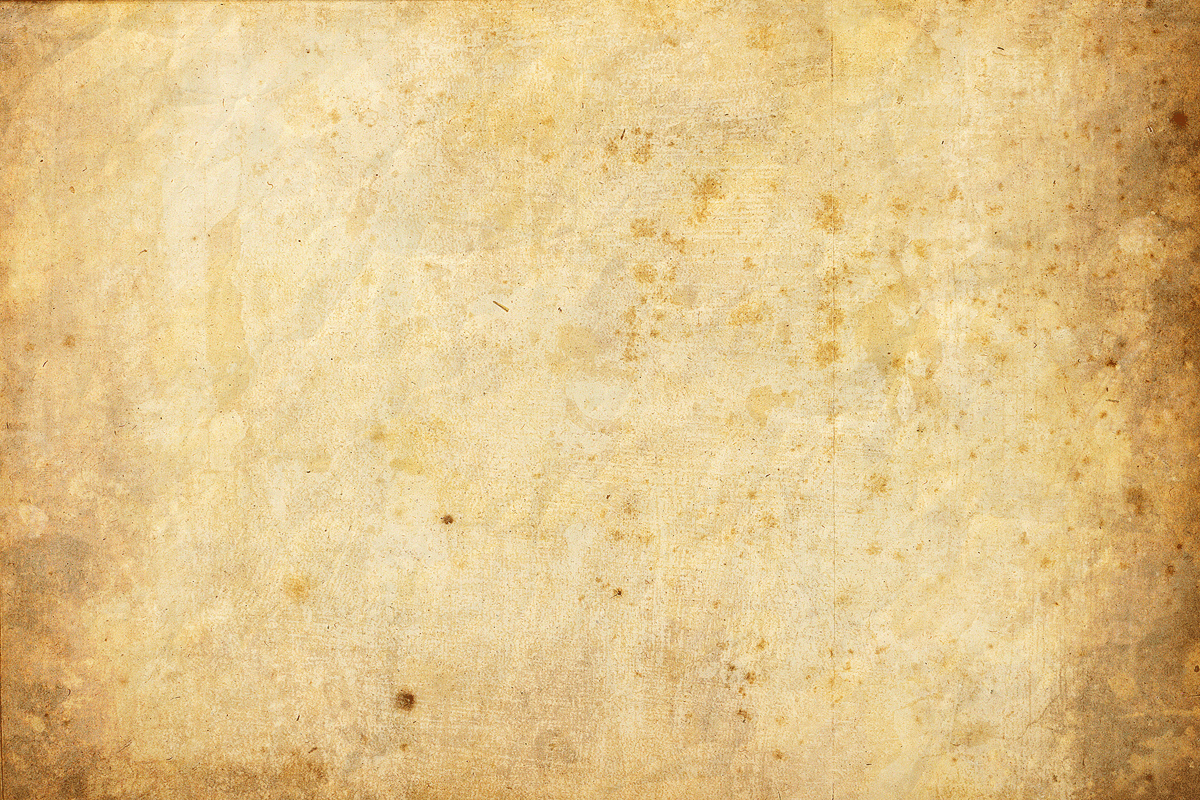 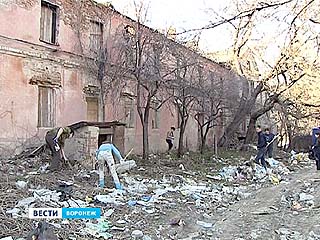 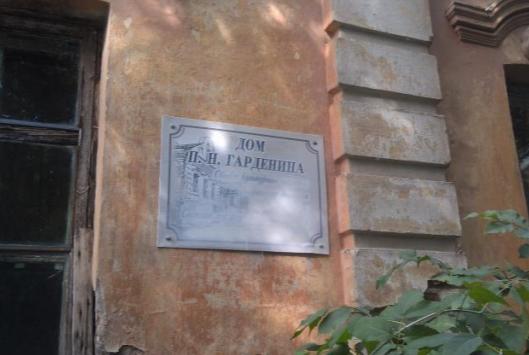 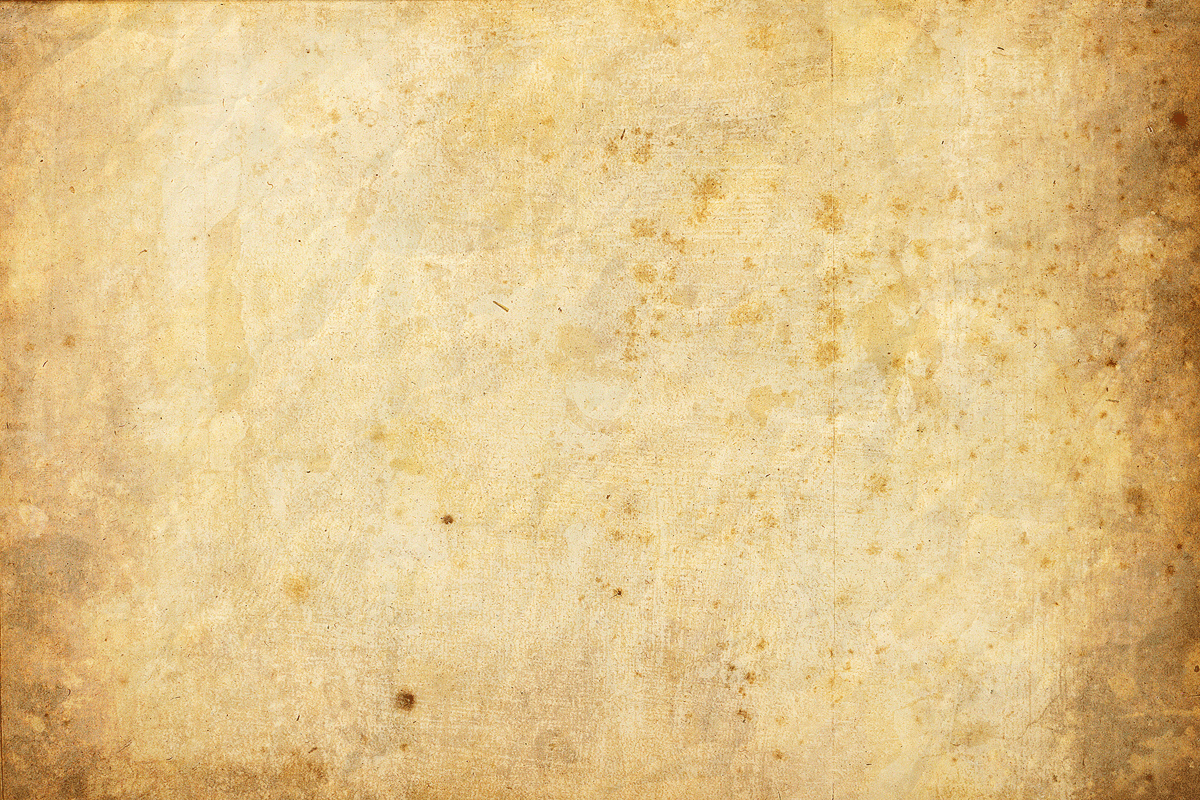 История одного дома. «Ноев ковчег»
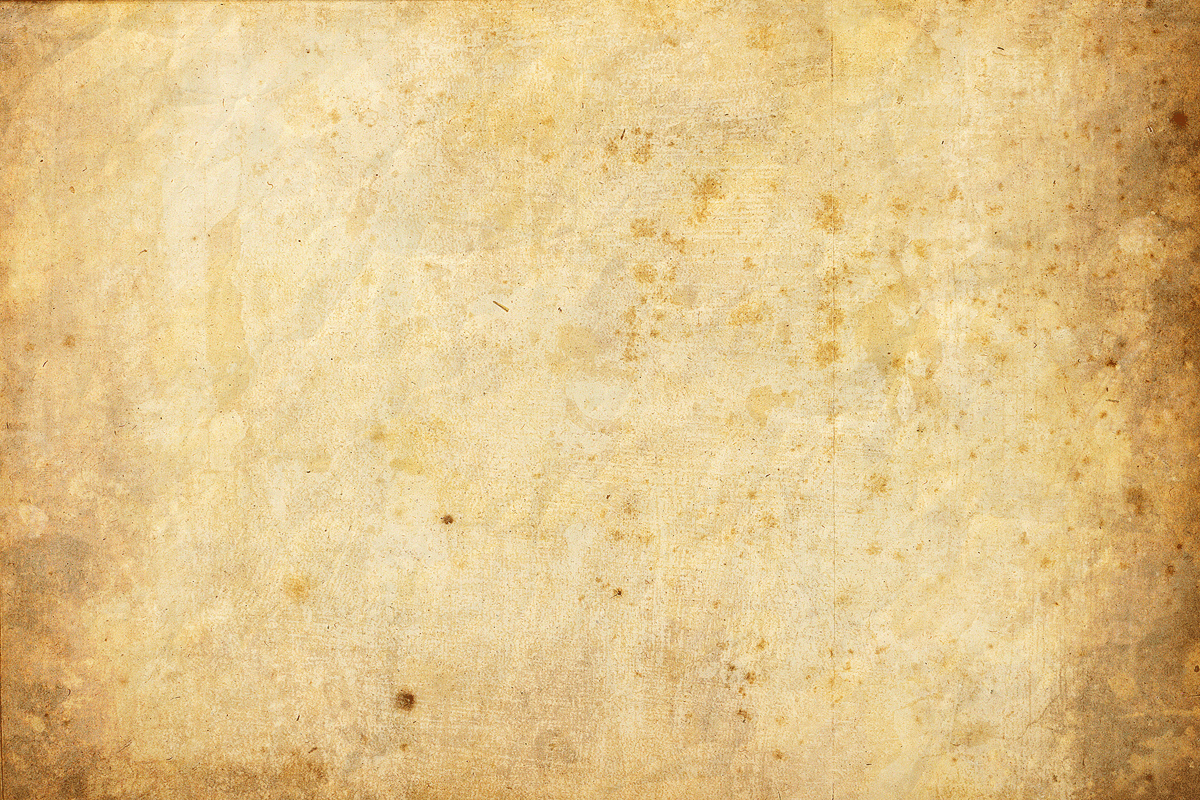 «История домов бывает подчас интереснее человеческой жизни. Дома долговечнее людей и  делаются свидетелями нескольких людских поколений … жизнь каждого дома связана с существованием многих вещей … проживших немалый век, совершивших большие путешествия и кое-что повидавших».
                                                               (К.Г.Паустовский)
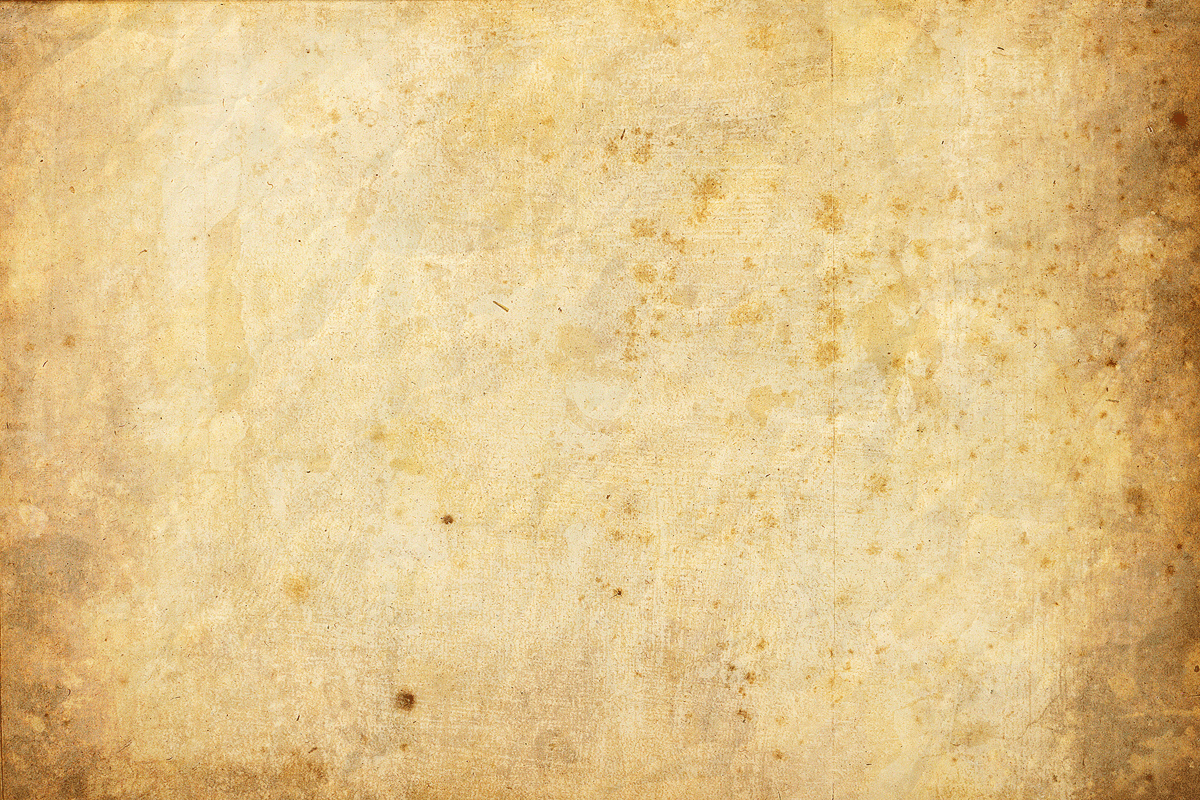 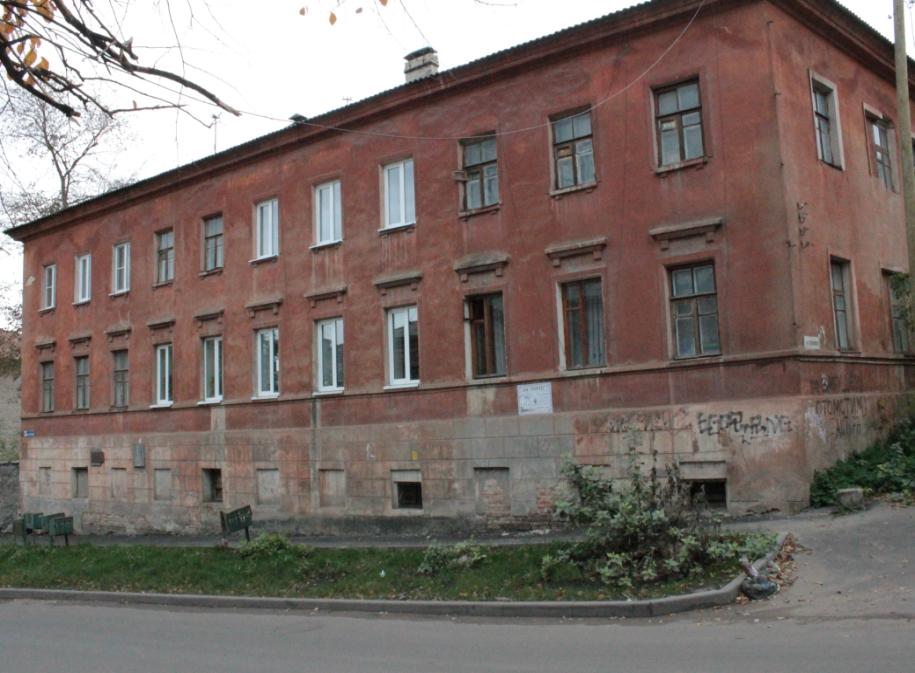 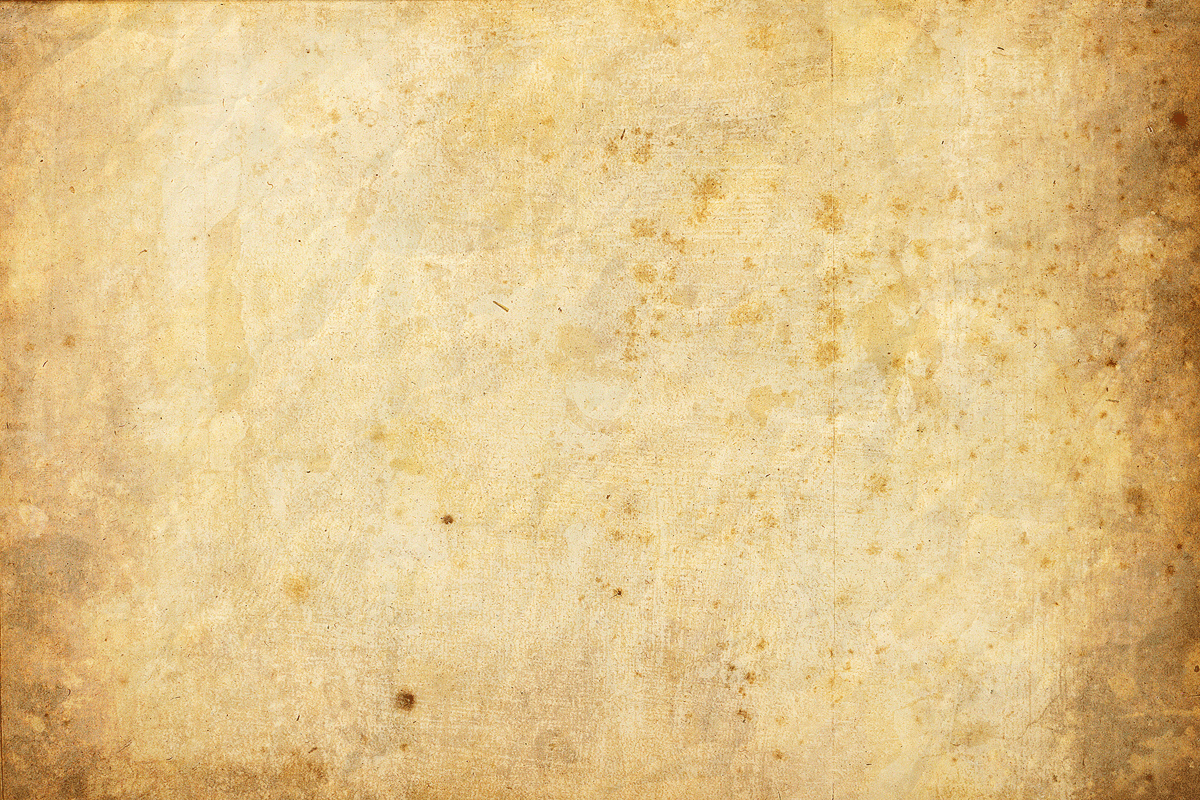 Дом братьев Гревцовых
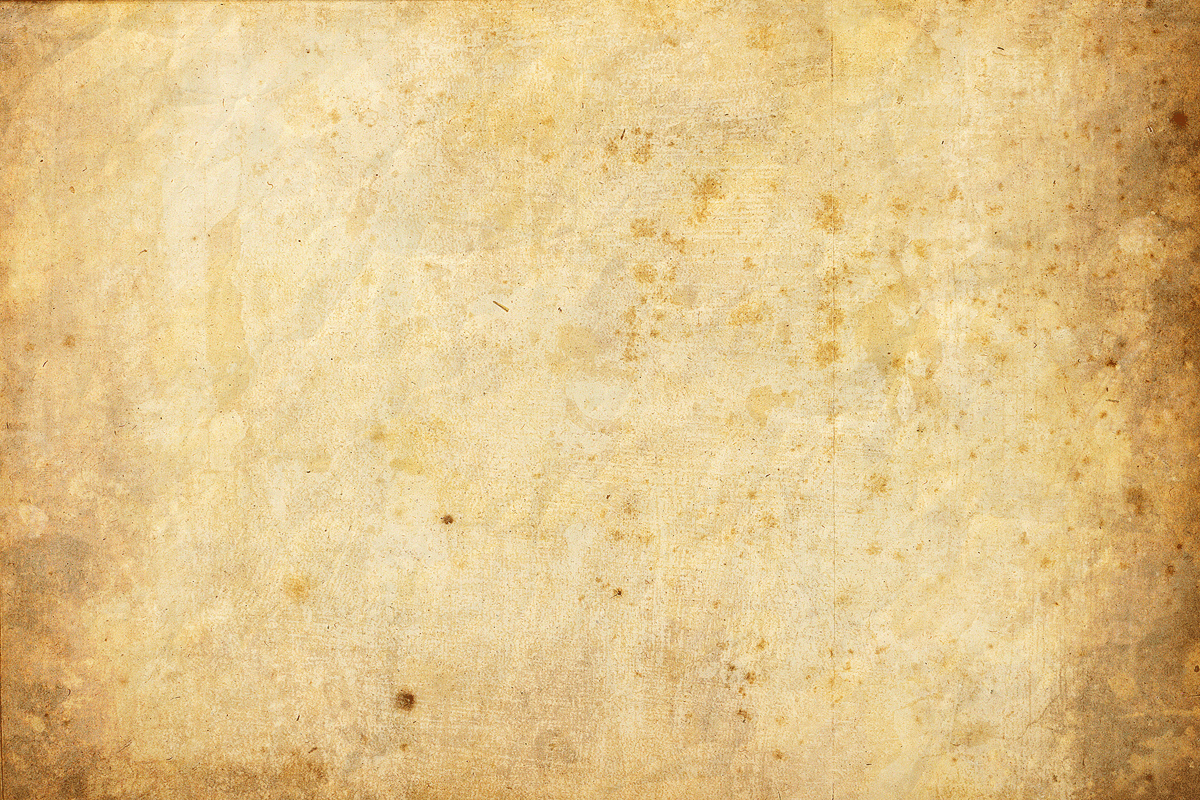 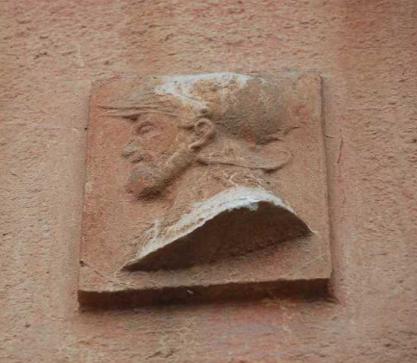 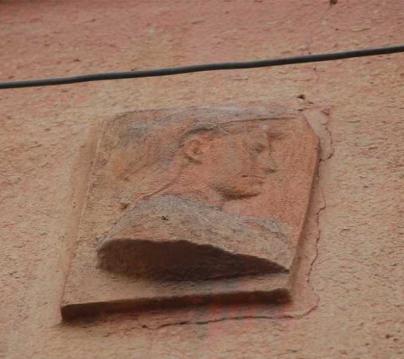 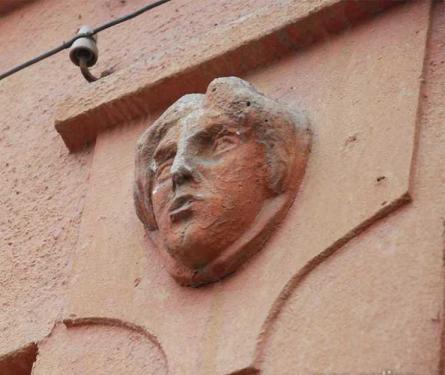 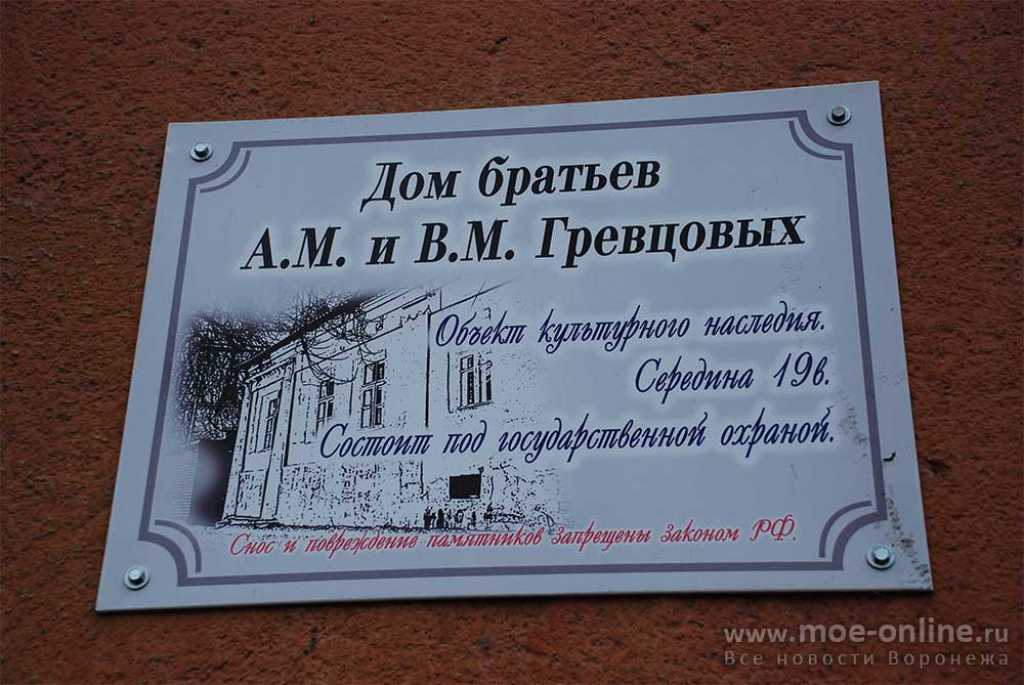 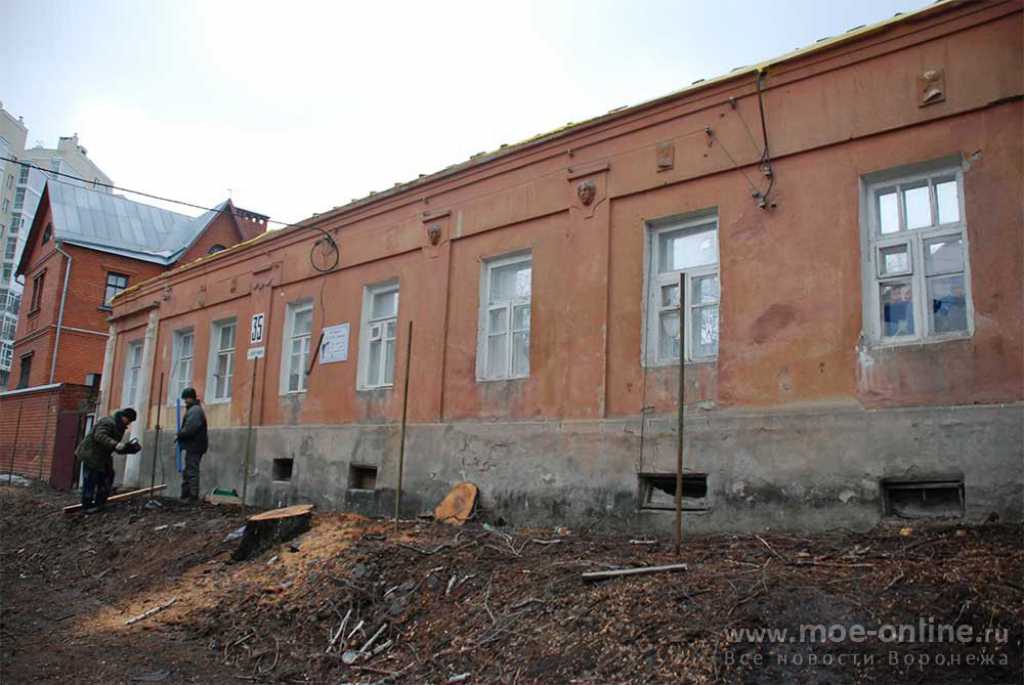 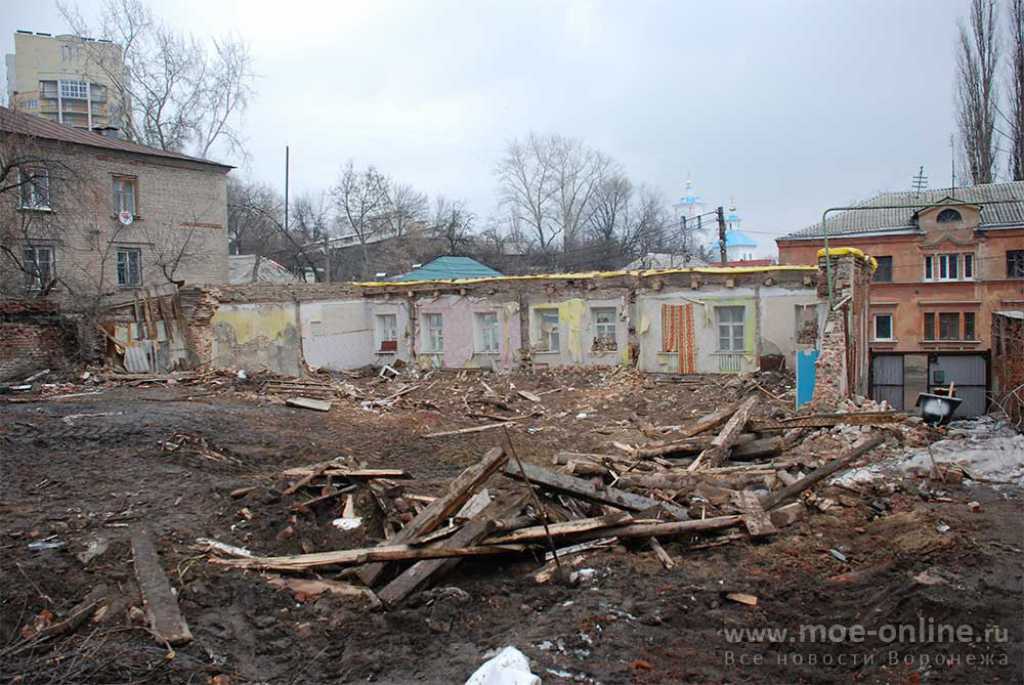 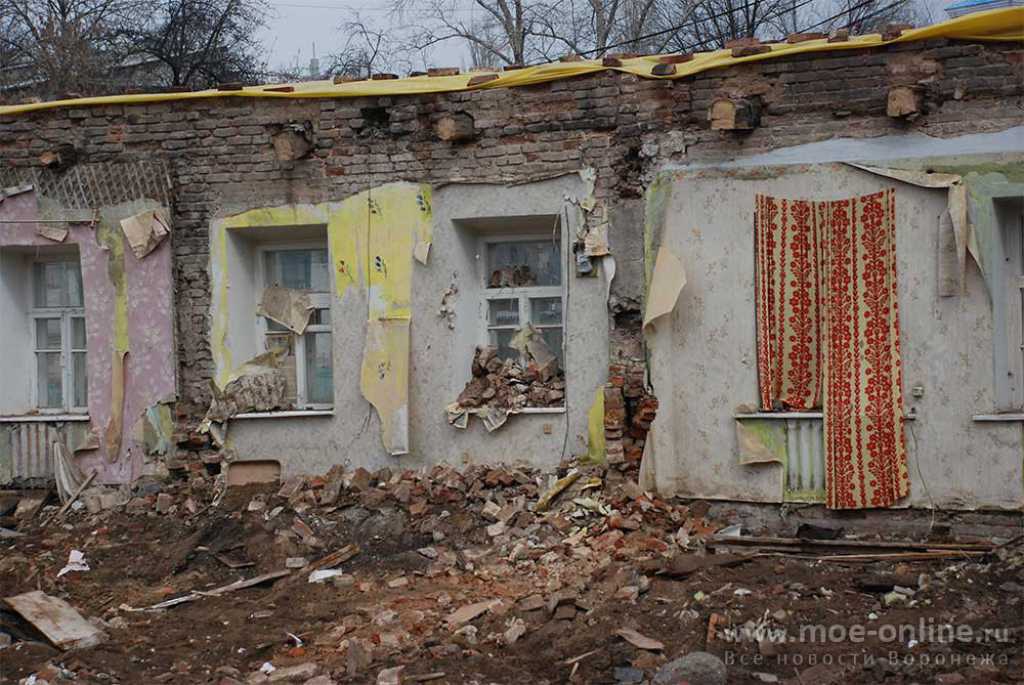 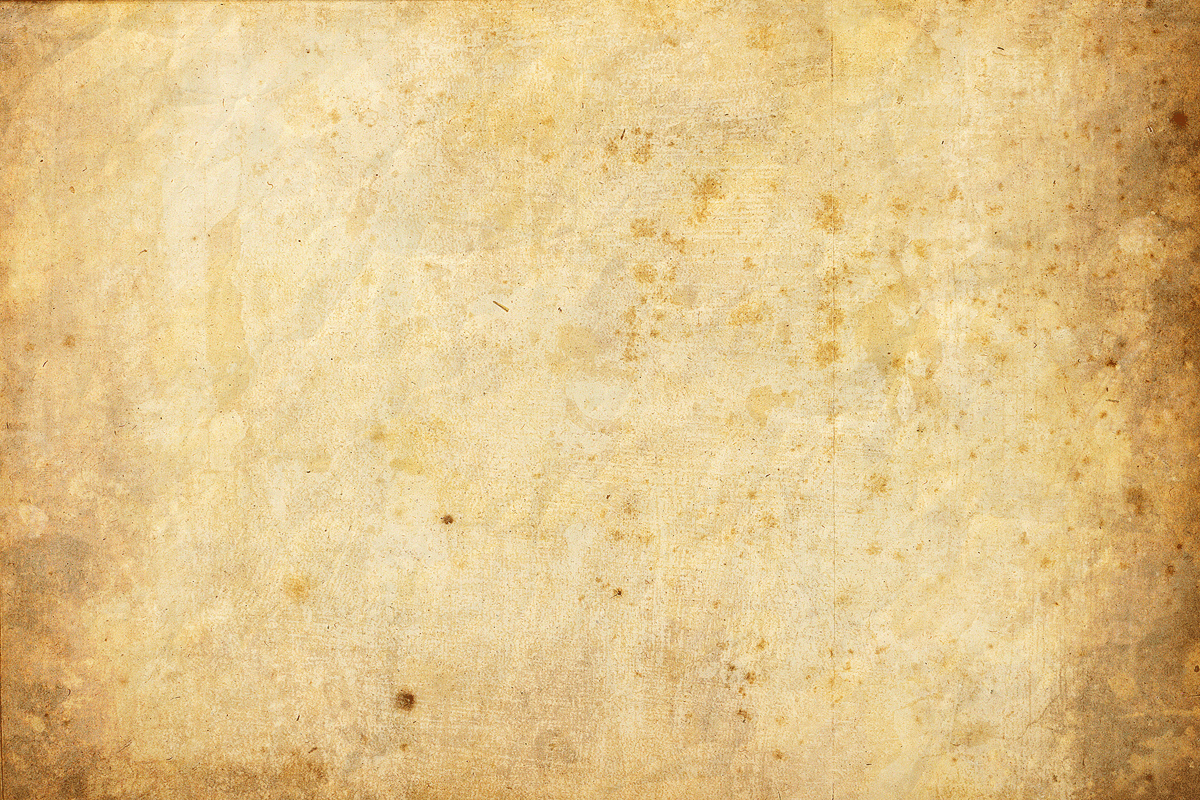 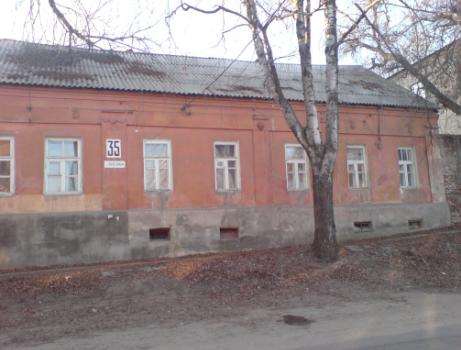 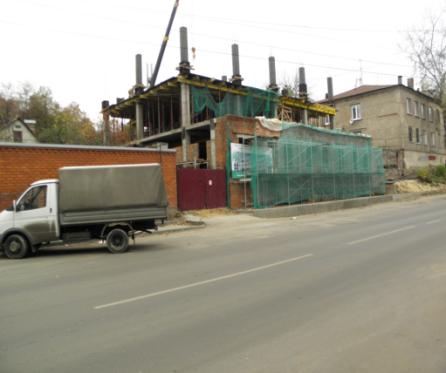 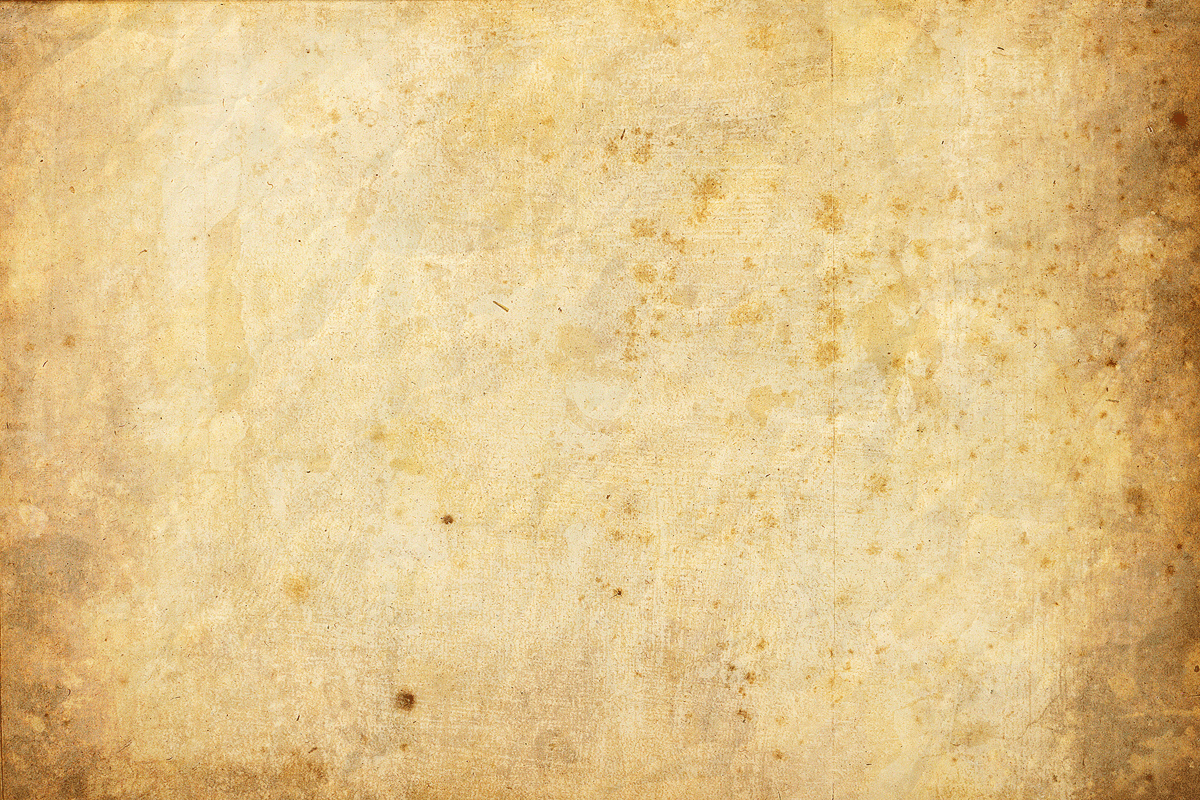 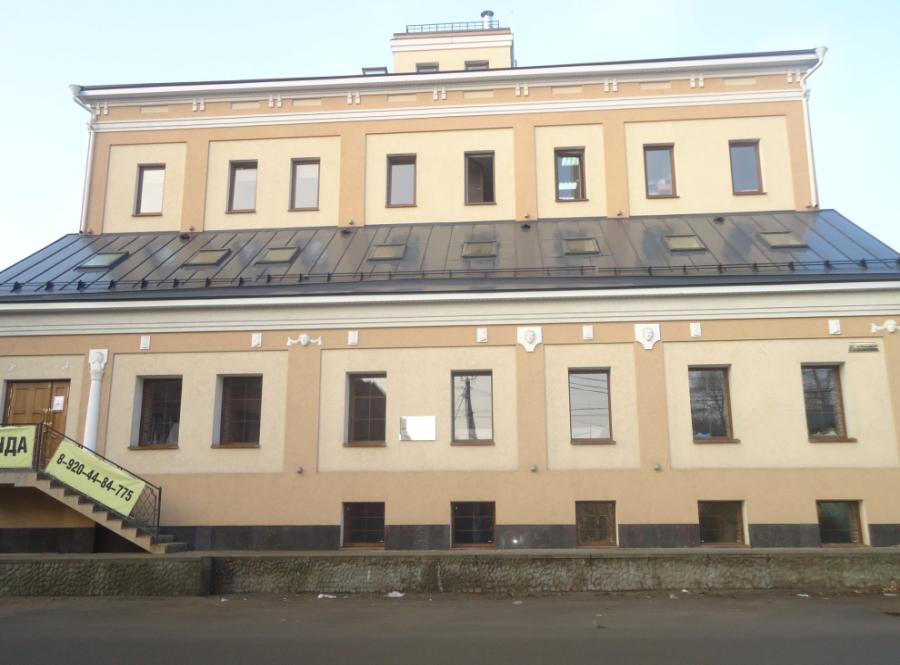 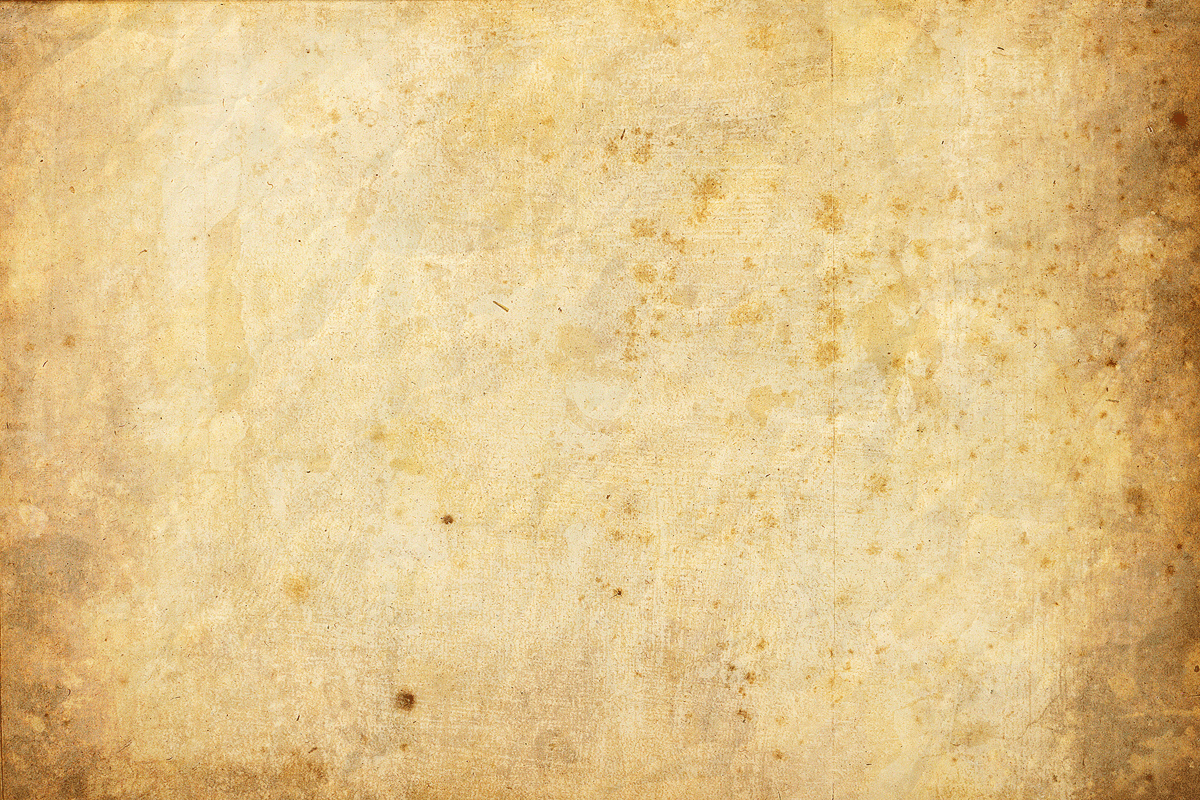 Дом А. Ахматовой
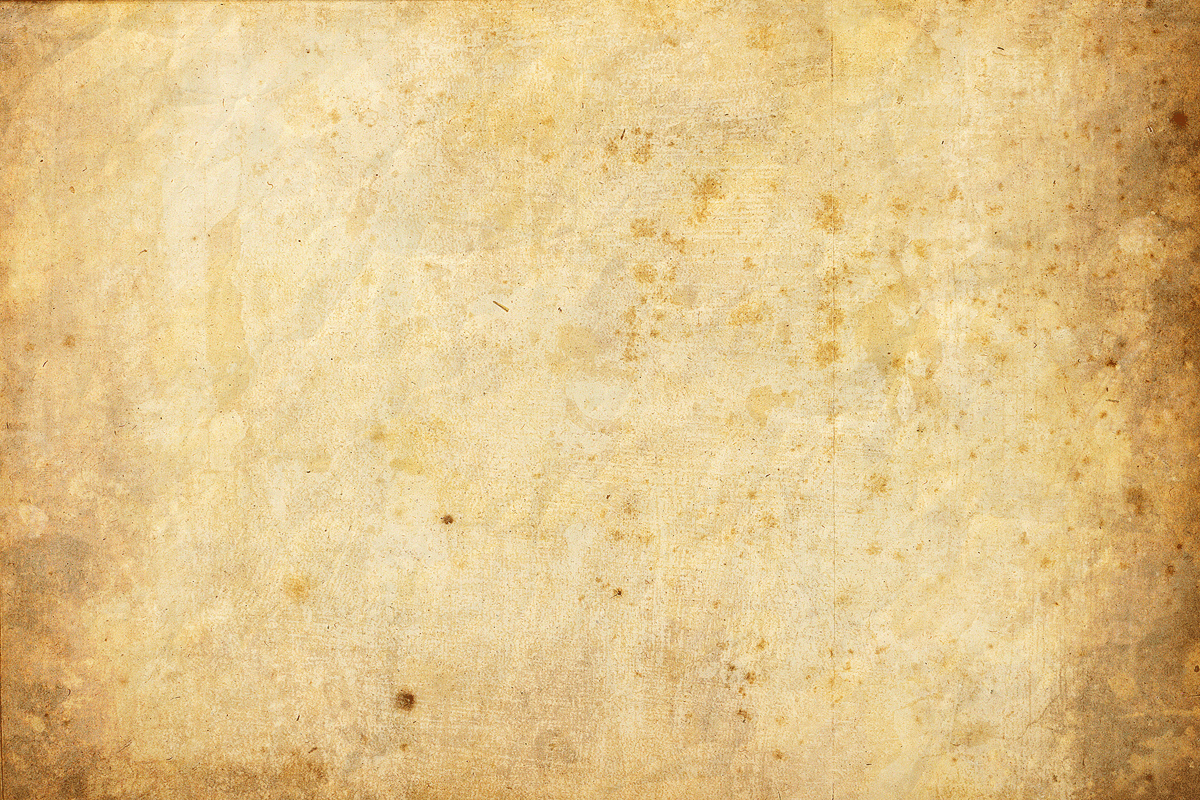 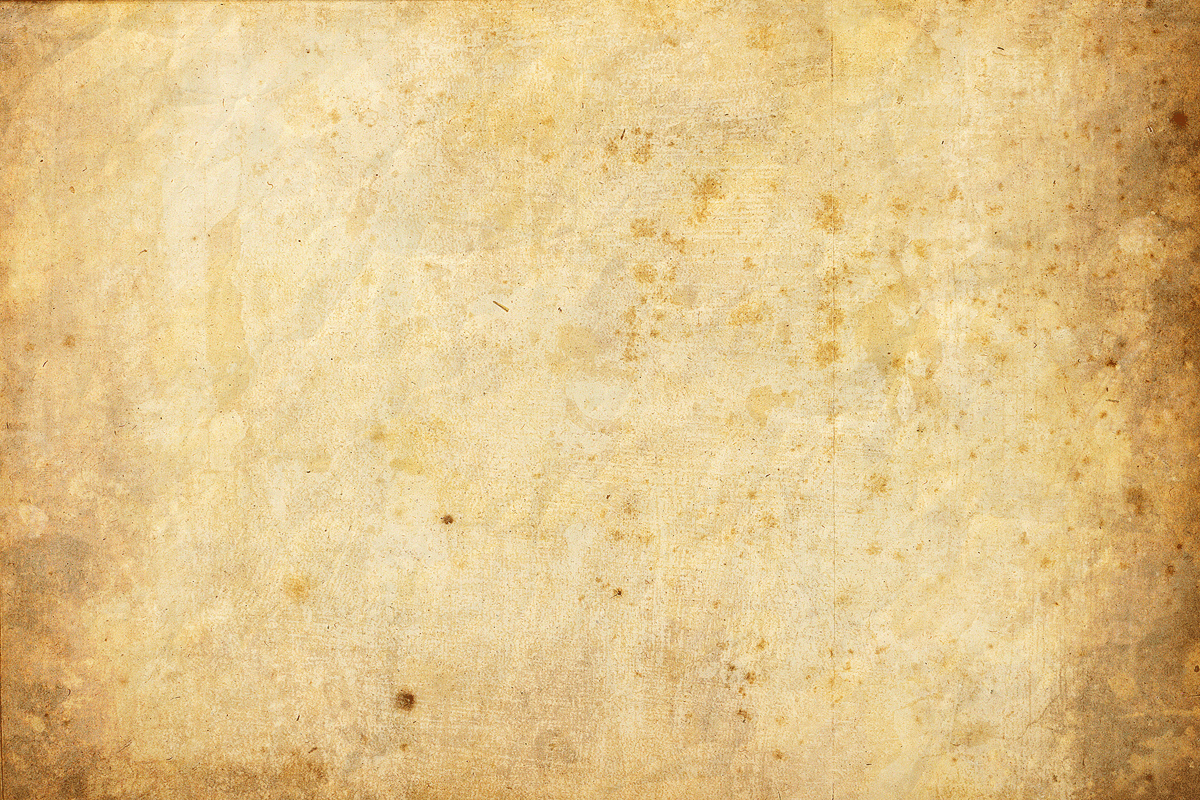 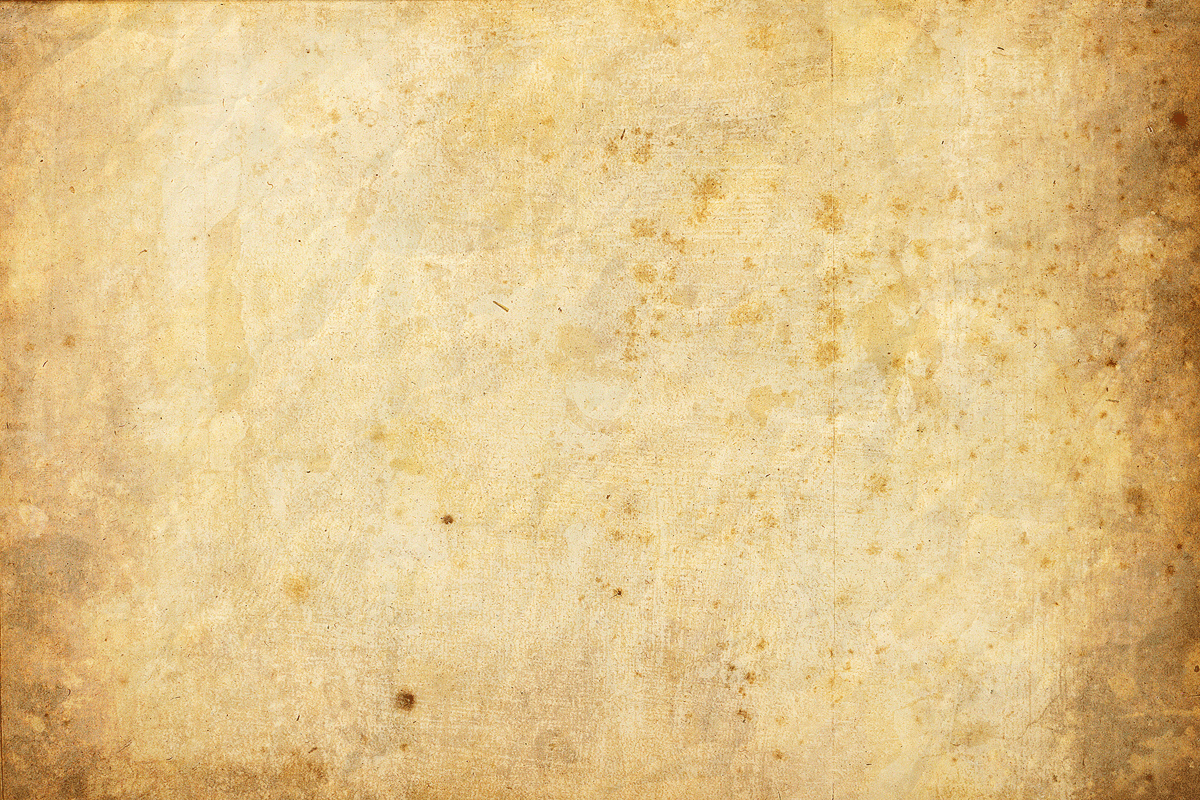 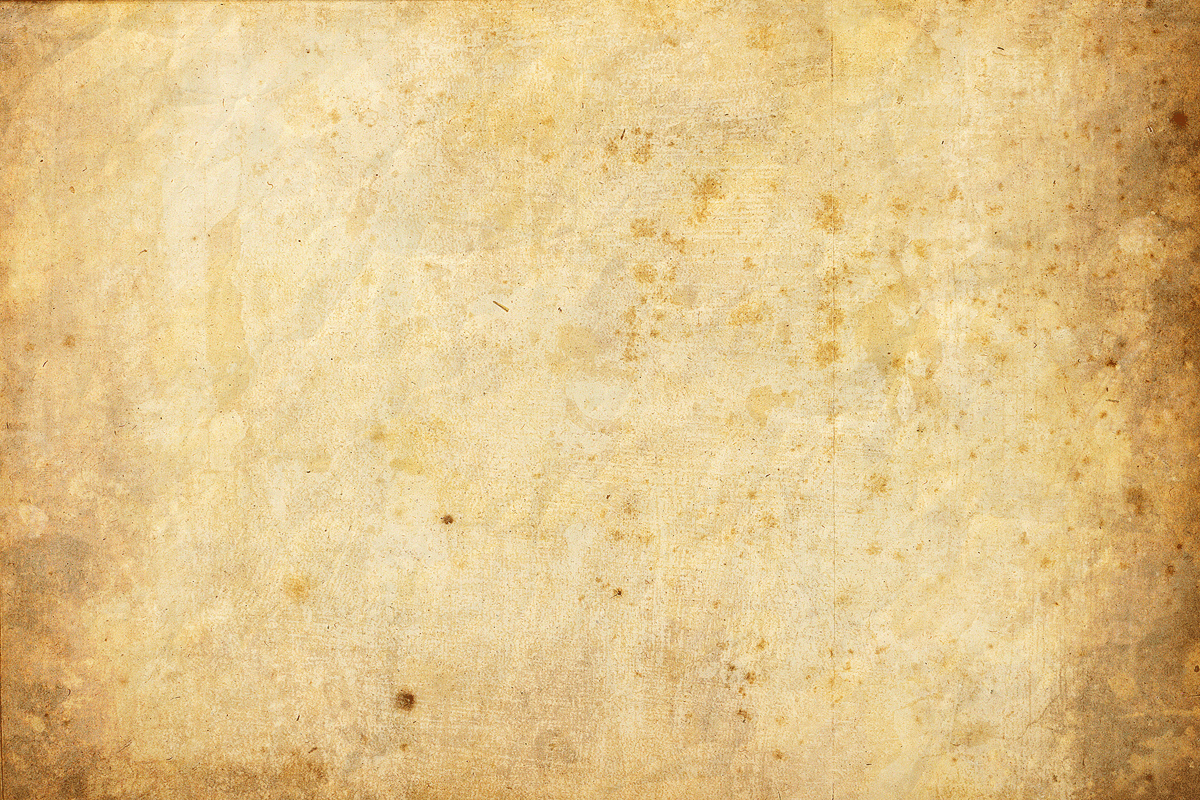 Уходящий Воронеж в объективе
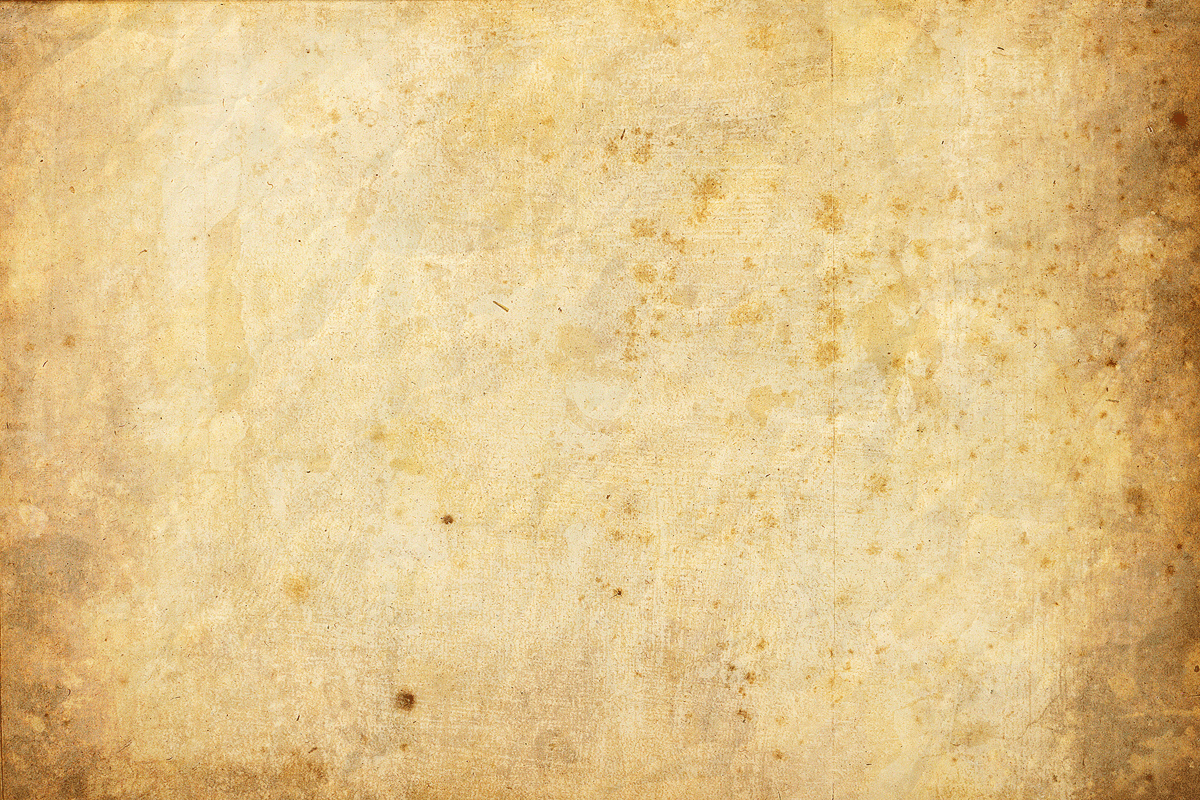 Социологическое исследование по проблеме сохранения историко-культурных памятников Воронежа. Итоги социологического опроса  учащихся МБОУ СОШ №52.
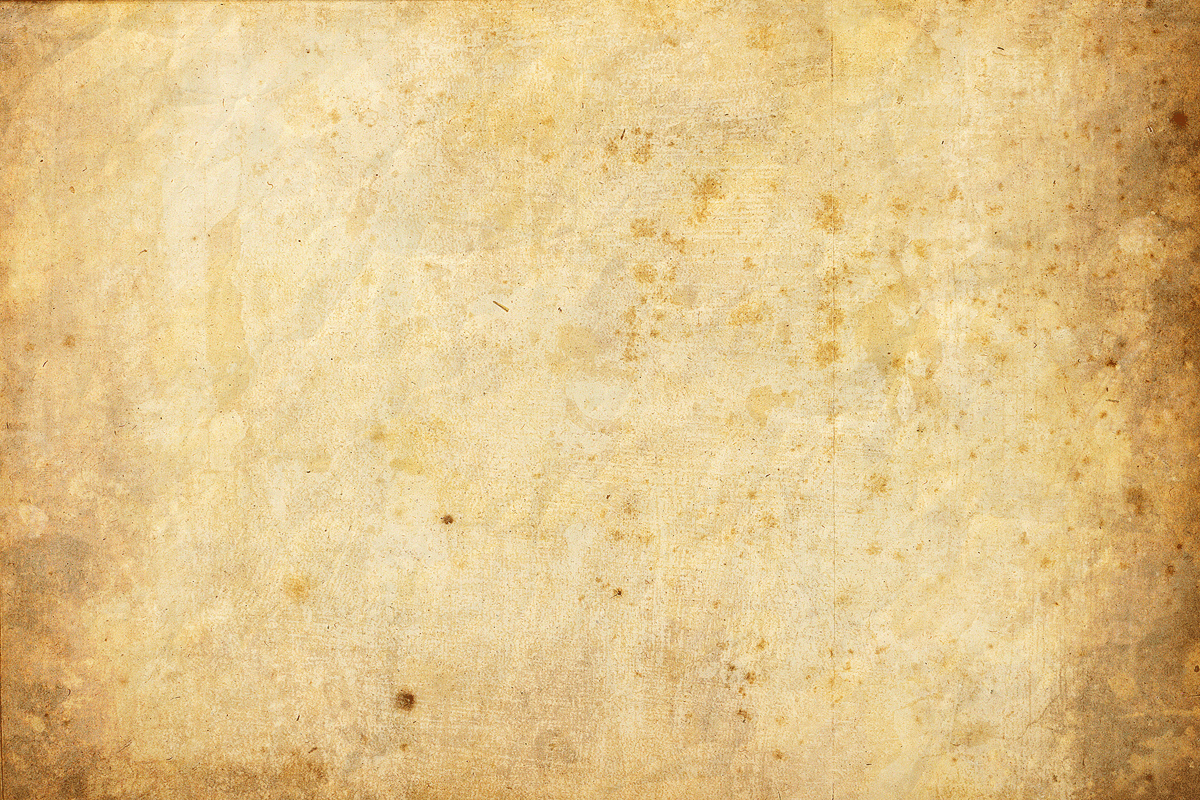 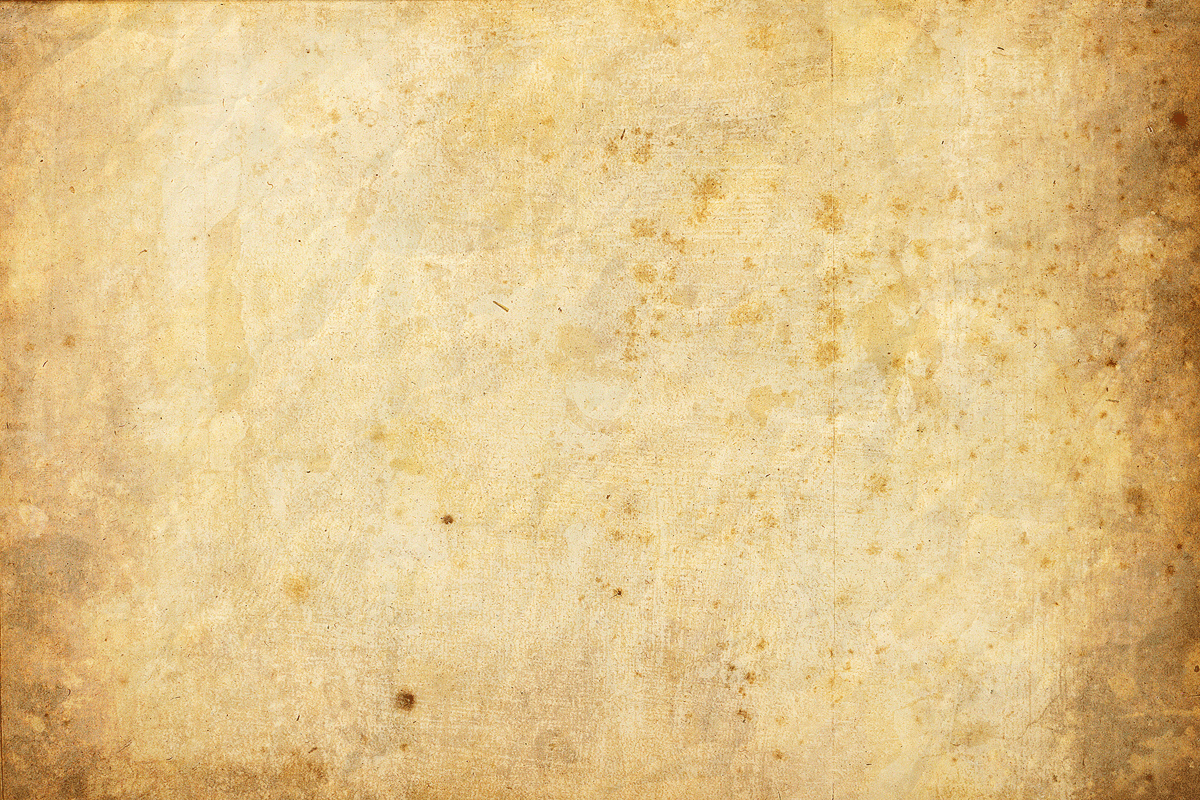 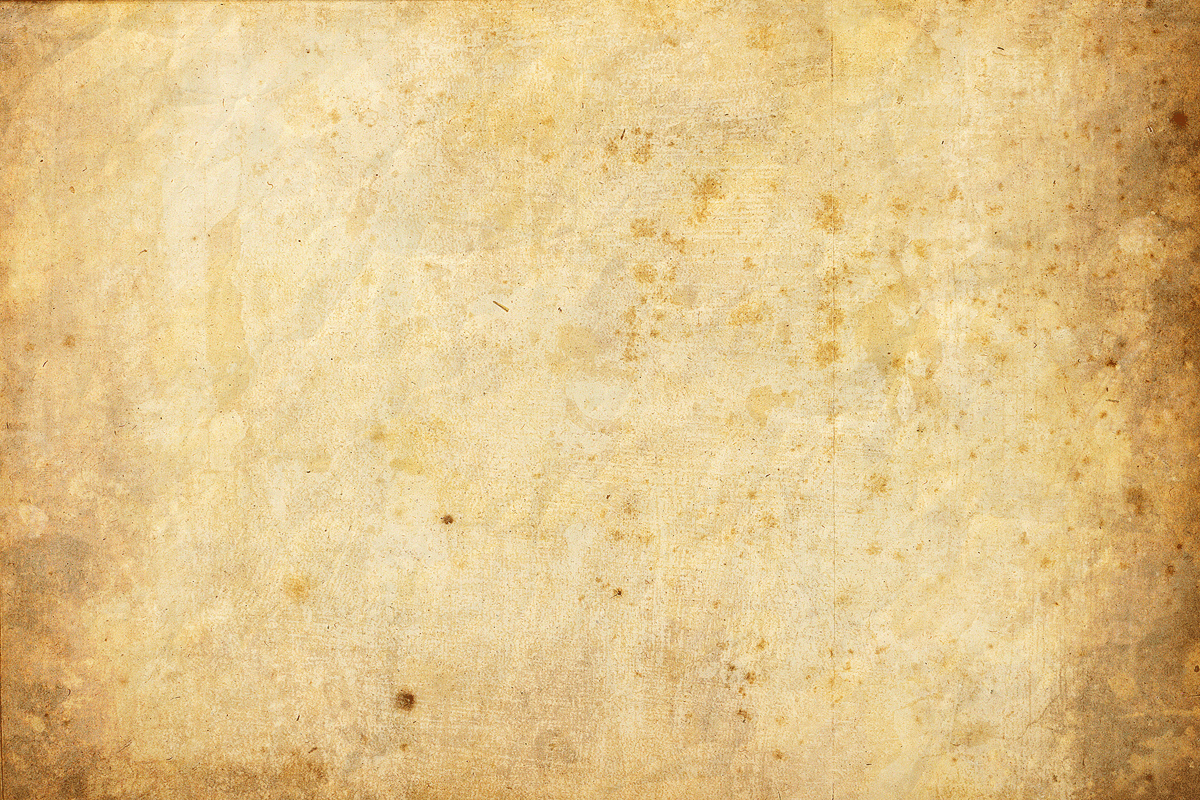 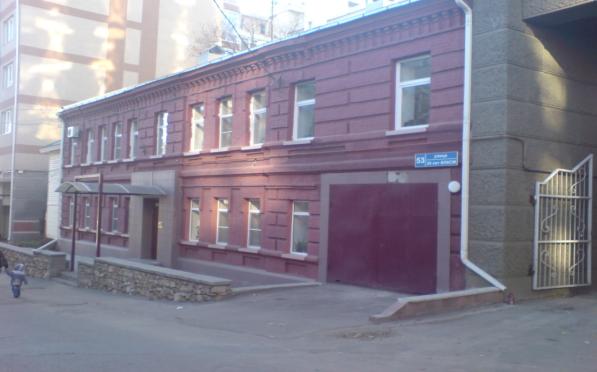 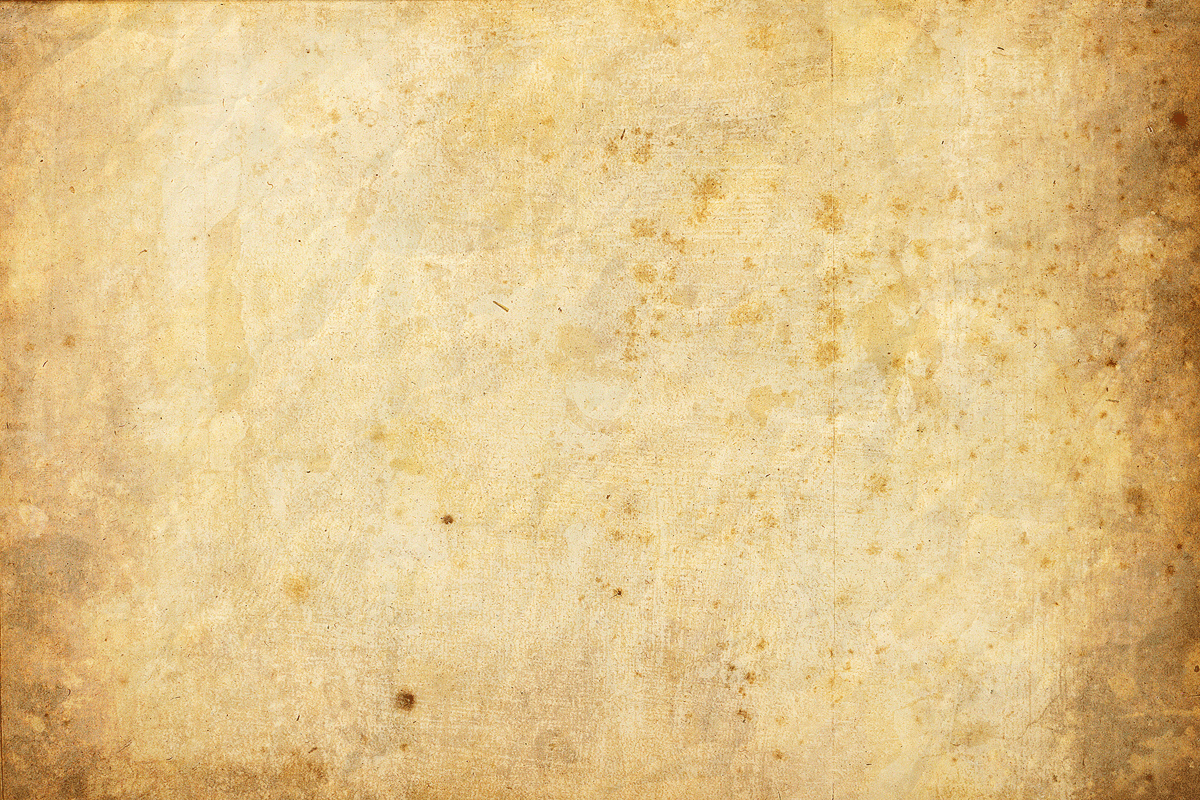 Круглый стол «Сохранение историко-культурного наследия Воронежа: проблемы и перспективы»